Personality
Sixth edition
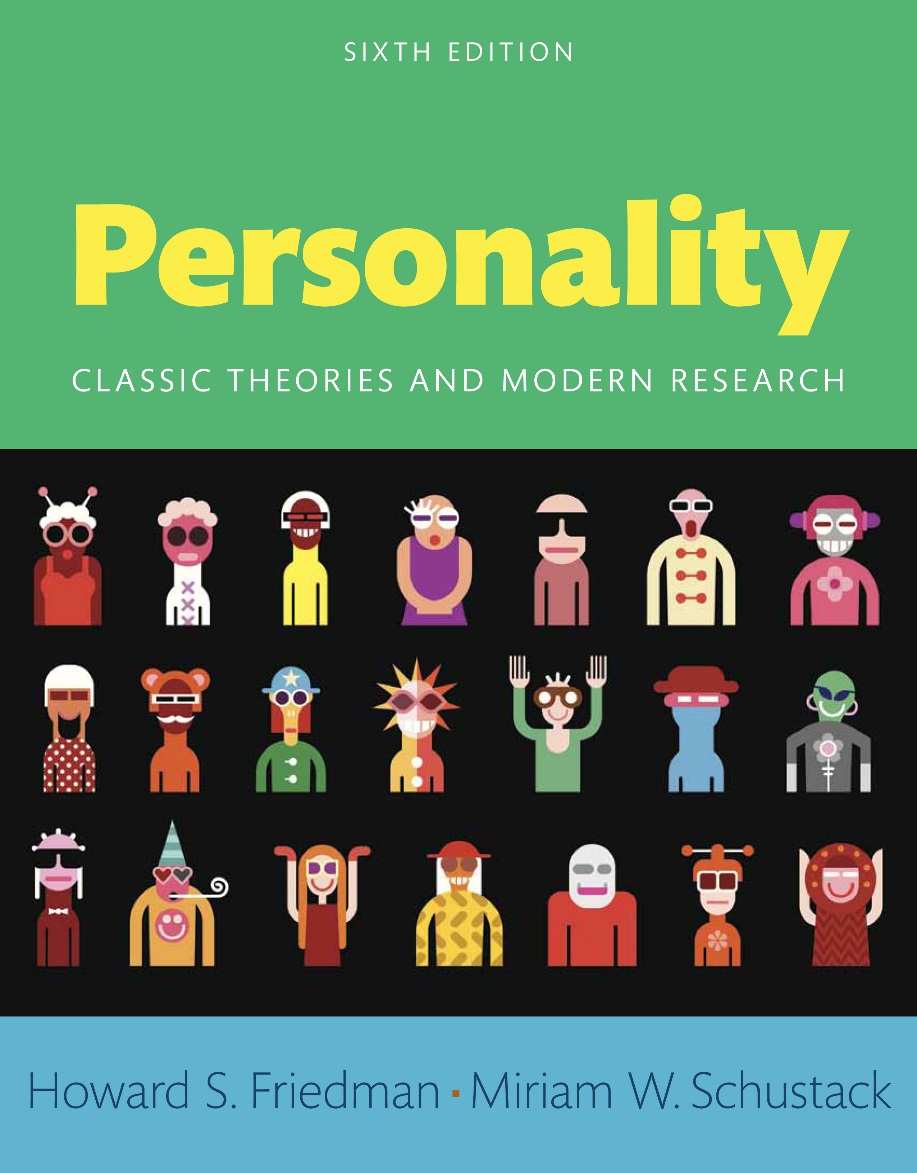 Chapter 9
Humanistic, Existential, and Positive Aspects of Personality
Modules (1 of 2)
Introduction: Humanistic, Existential, and Positive Aspects of Personality 
9.1: Existentialism 
9.2: Humanism 
9.3: Love as a Central Focus of Life 
9.4: Responsibility 
9.5: Anxiety and Dread 
9.6: Self-Actualization Conclusion: How Is Personality Studied and Assessed?
Modules (2 of 2)
9.7: Happiness and Positive Psychology 
9.8: Further Evaluation of Existential–Humanistic Approaches 
Conclusion: Humanistic, Existential, and Positive Aspects of Personality
Learning Objectives (1 of 2)
9.1: Analyze the subjective nature of existence 
9.2: Examine humanism 
9.3: Probe the importance given to love in Fromm's approach 
9.4: Express the role of responsibility in the humanistic analyses of personality
9.5: Express how anxiety is triggered by a threat to one’s core values of existence
Learning Objectives (2 of 2)
9.6: Analyze Abraham Maslow's theory of self-actualization 
9.7: Investigate the link between happiness and positive psychology
9.8: Probe the advantages and the disadvantages of the existential–humanistic approach to studying personality
Introduction: Humanistic, Existential, and Positive Aspects of Personality
Fromm’s approach
Abraham Maslow’s theory
9.1: Existentialism
Objective: Analyze the subjective nature of existence
What is existentialism?
Positivist view
Existential philosophical orientation
What existential theories try to explain
[Speaker Notes: Point 1- What is existentialism?
Area of philosophy
Concerned with meaning of human existence
Point 2- Positivist view
Nothing exists without people
The idea of a world was created by humans
Point 3- Existential philosophical orientation
Important for personality psychology
Personality psychologist studies people
Point 4- What existential theories try to explain
Self-concepts
Cognitive structures
Considers what we think, not why we think it]
9.1.1: The Phenomenological View
Albert Camus
Jean-Paul Sartre
Phenomenological
[Speaker Notes: Point 1- Albert Camus
French writer
Fundamental absurdity of existence
Saw value in individual courage
Point 2- Jean-Paul Sartre
Responsibility of individuals for their decisions
People as free actors 
Point 3- Phenomenological 
Existential approach
Investigation of people’s perceptions and subjective realities
Phenomenological discrepancy]
9.2: Humanism
Objective: Examine humanism
Definition
Humanistic approaches
[Speaker Notes: Point 1- Definition
Philosophical movement
Emphasizes personal worth and human values
Values ethics
Point 2- Humanistic approaches
Rest on the foundation of existentialism
Emphasize creative, spontaneous and active natures
Willing to accept spiritual and philosophic aspects of human nature]
9.2.1: Creativity and Flow
Self-actualized people
Mihaly Csikszentmihalyi
[Speaker Notes: Point 1- Self-actualized people
Have contradictory tendencies
Einstein - Smart but naïve
Mozart - Wise but childish
Point 2- Mihaly Csikszentmihalyi
Studied self-actualized people
Creative people have both masculine and feminine characteristics
Men as sensitive and caring
Women are assertive and dominant]
9.2.2: Relations with Other People Define Our Humanness
Humanist approach
Human potential movement
[Speaker Notes: Point 1- Humanist approach
Stresses on the “being” in human being
Emphasizes the active and aware quality
I-Thou relationship
I-It relationship
Point 2- Human potential movement
Example of existential–humanistic approach
Hippie communes]
9.3: Love as a Central Focus of Life
Objective: Probe the importance given to love in Fromm's approach
Love
Love and personality theories
[Speaker Notes: Point 1- Love
Parents say, greatest gift to their children
Adults say, most fulfilling part of life
Point 2- Love and personality theories
Most theories ignore this aspect
Existential and humanist approaches focus on it]
9.3.1: Loving as an Art
Understanding love
Fromm’s approach
Fromm’s concerns
[Speaker Notes: Point 1- Understanding love
Love is an art
Requires knowledge, effort, and experience
Point 2- Fromm’s approach
Love answers the problem of human existence
Love helps to overcome isolation without losing integrity
Fromm’s concerns
Modern society alienates people
Makes us unaware of transcendence and unity]
9.3.2: Dialectical Humanism
Fromm’s beliefs
Consistent with existentialism
[Speaker Notes: Point 1- Fromm’s beliefs
People can become spontaneous, creative, and loving
Tries to reconcile people’s biologically driven and the societally pressured sides
Point 2- Consistent with existentialism
Person’s behavior stems from conscious behavior to be within societal needs
Creative endeavors and ethics give productive orientation]
9.3.3: Evidence Supporting Fromm’s Approach? The Age of Anxiety?
Evidence
Supporting trends
[Speaker Notes: Point 1- Evidence
Comes from analysis of cultures and subcultures
Supported by current trends
Point 2- Supporting trends
Society more individualistic and consumerist
Anxiety levels have increased
Students are narcissistic and overconfident]
9.4: Responsibility
Objective: Express the role of responsibility in the humanistic analyses of personality
Key postulate of existential–humanistic approaches
Carl Rogers’ theory
Carl Rogers
[Speaker Notes: Point 1- Key postulate of existential–humanistic approaches
Each person is responsible for their own life and maturity
Exemplified in Carl Rogers work
Point 2- Carl Rogers’ theory
Believe people have inherent tendency to mature
Maturity is not inevitable
People must take responsibility
Point 3- Carl Rogers
Born in 1902
Strict Christian upbringing
Teenage years on family farm
Attended Union Theological Seminary after college
Many ideas derived from religious sources]
9.4.1: Growth, Inner Control, and the Experiencing Person
Maturity principle
Carl Rogers’ approach
[Speaker Notes: Point 1- Maturity principle
Adults become better-functioning with age
Confirmed by research
Become more conscientious and less neurotic
Point 2- Carl Rogers’ approach
Phenomenological
Individual defines important issues
Focus on experiencing person]
9.4.2: Rogerian Therapy and Becoming One's Self
Rogerian therapy
Rogers’ conditions 
Result of Rogerian therapy
[Speaker Notes: Point 1- Rogerian therapy
Therapist is empathic, supportive, and nondirective
Client, not therapist, should drive the session
Viewed a person as a process
Client learns to drop mask and become more open
Client accomplishes growth with help of therapist
Point 2- Rogers’ conditions
Therapist shows unconditional positive regard for patient
Therapist empathizes with client’s internal frame of reference 
Point 3- Result of Rogerian therapy
Come to terms with our nature
Trust our experience]
9.5: Anxiety and Dread
Objective: Express how anxiety is triggered by a threat to one’s core values of existence
Electronic onslaught
People’s reactions
[Speaker Notes: Point 1- Electronic onslaught
Calls answered by electronic voice
Money from ATM
Gasoline pump is self-service, controlled by credit card
Professors use computers to grade papers
Point 2- People’s reactions
Anxious
Dread
Depersonalized]
9.5.1: Anxiety, Threat, and Powerlessness
Core elements of human existence
Ways people combat alienation
Rollo May
[Speaker Notes: Point 1- Core elements of human existence
Anxiety
Dread
Despair
Point 2- Ways people combat alienation
Drugs
Sexual promiscuity
Violent cult
Point 3- Rollo May
Bridges the gap between existential and humanistic approaches
Focuses on anxiety
View is consistent with religious philosophy]
9.5.2: Personal Choice
Benefits of personal choice
Victor Frankl
Benefits to people facing life-threatening illnesses
[Speaker Notes: Point 1- Benefits of personal choice
Challenge of the unknown produces anxiety
Anxiety leads to truth and self-fulfillment
Point 2- Victor Frankl
Imprisoned in a Nazi camp
Parents and wife killed
Influential existential therapist
Logotherapy
Point 3- Benefits to people facing life-threatening illnesses
Come together for weekly meetings
Started with cancer patients
Participants assist one another]
9.6: Self-Actualization
Objective: Analyze Abraham Maslow's theory of self-actualization
Human urges
Three aspects of human nature
[Speaker Notes: Point 1- Human urges
Basic urges are important
But humans are much more
Point 2- Three aspects of human nature
Biological
Social
Personal]
9.6.1: Early Ideas about Self-Actualization in Jung’s Work
Define self-actualization
Jung’s approach
Carl Jung
[Speaker Notes: Point 1- Define self-actualization
Innate process by which a person realizes their potential
Few achieve full self-actualization
Point 2- Jung’s approach
Believed that unconscious forces were important
Counterbalanced this with human tendency to integrate various forces
Unconscious drives could be integrated with spiritual aspects
Point 3- Carl Jung
Trained in psychoanalysis
Well-read and knowledgeable in Eastern religions
Took these disparate conceptualizations and developed an optimistic approach
Quasi-religious, spiritual integrations are a key part of human nature]
9.6.2: Peak Experiences
Describing peak experiences
Origination
Abraham Maslow
[Speaker Notes: Point 1- Describing peak experiences
Everything seems to fall into place
Can occur at any time
To transcend self and be at one with the world
Point 2- Origination
William James
He wrote about mystical experiences
Expanded by Fritz Perls
He encouraged integrating fringe aspects of personality into a healthy whole
Point 3- Abraham Maslow
Known for his work on self-actualization
Terrible relationship with his mother
Described his young self as shy, bookish, and neurotic
He did not remain neurotic or become self-hating]
9.6.3: The Internal Push for Self-Actualization
Organismic theories
Effect of Darwin
[Speaker Notes: Point 1- Organismic theories
Push for development comes from within
Have a natural unfolding
Point 2- Effect of Darwin
Natural selection
Uniqueness of each individual]
9.6.4: Maslow’s Hierarchy of Needs
D-needs
B-values
Transcendence needs
Modern revisions
[Speaker Notes: Point 1- D-needs
Physiological needs
Safety needs
Love needs
Esteem needs
Point 2- B-values
“Being” level
Cannot be achieved without achieving D-needs
Point 3- Transcendence needs
Spiritual needs
Beyond self
Point 4- Modern revisions
Places parenting at the top
Is at odds with Maslow’s theory]
9.6.5: Measuring Self-Actualization
Problem with this loose assessment approach
Personal Orientation Inventory
[Speaker Notes: Point 1- Problem with this loose assessment approach
It provides insight and perspective
But difficult to develop scientifically verifiable conclusions
Point 2- Personal Orientation Inventory
Self-report questionnaire
Asks people to classify themselves on a number of dimensions
Also assesses whether the person lives optimistically and realistically in the present]
9.7: Happiness and Positive Psychology
Objective: Investigate the link between happiness and positive psychology
Happy people
Existential dilemma of modern life
[Speaker Notes: Point 1- Happy people
Moderately happy all the time
Not enthralled by things
Point 2- Existential dilemma of modern life
Pull of community
Need for individual freedom]
9.7.1: Positive Psychology
Problem with this loose assessment approach
Personal Orientation Inventory
[Speaker Notes: Point 1- Understanding positive psychology
Exploring the positive forces of life
Concerned with creativity, hope, wisdom, happiness and spirituality
Less focused on aggression, weakness, and pathology
Point 2- True joy
Comes from using talents
Promotes healthy psychological growth]
9.7.2: The American Paradox and Hedonic Adaptation
What is the American paradox?
What is hedonic adaptation?
[Speaker Notes: Point 1- What is the American paradox?
Materially better off
Morally not
Point 2- What is hedonic adaptation?
Individuals become accustomed to an emotional stimulus
Feelings gradually fade over time]
9.7.3: Flourishing and the PERMA Model
Five-component approach to flourishing
Hope for the future
[Speaker Notes: Point 1- Five-component approach to flourishing
Positive Emotion
Engagement
Relationships
Meaning
Accomplishment
Point 2- Hope for the future
Youth volunteering
Neighborhood organizations
Communitarian faiths]
9.8: Further Evaluation of Existential–Humanistic Approaches
Objective: Probe the advantages and the disadvantages of the existential–humanistic approach to studying personality
Existential approach
Humanistic approach
[Speaker Notes: Point 1- Existential approach
Place responsibility for personality on the individual
Possibilities for the triumph of the human spirit
Point 2- Humanistic approach
Conducive to cross-cultural study and the study of ethnic groups
Willing to explore alternative views of what it means to be human]
Conclusion: Humanistic, Existential, and Positive Aspects of Personality
Existentialism is an area of philosophy concerned with the meaning of human existence
Existential approach is also nondeterministic
Humanism is a philosophical movement that emphasizes values and the personal worth of the individual
Self-actualization is the innate process by which one grows spiritually and realizes one’s potential